ПОЛЕЗНЫЕ ИСКОПАЕМЫЕ
РОССИИ
КАМЕННЫЙ УГОЛЬ
Презентация
« Окружающий мир»
4 класс
Уголь образовался много миллионов лет назад из остатков древних растений. Причём сначала образовался торф, а с течением времени он уплотнился и превратился в камень.
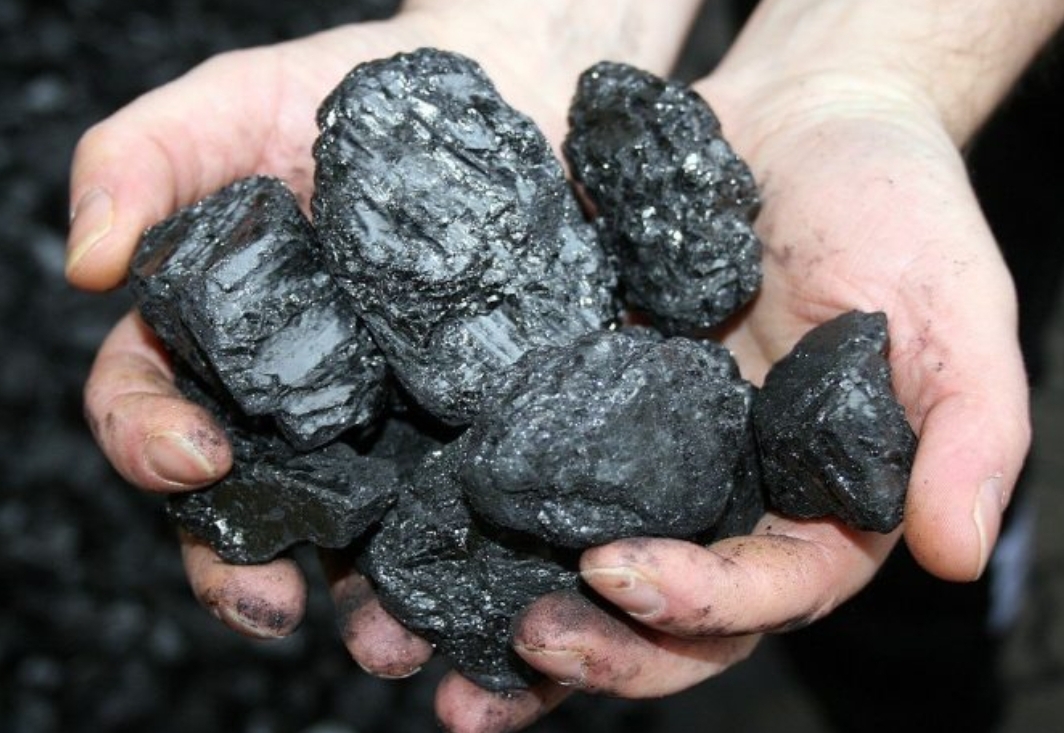 Виды угля
антрацит
каменный уголь
бурый уголь
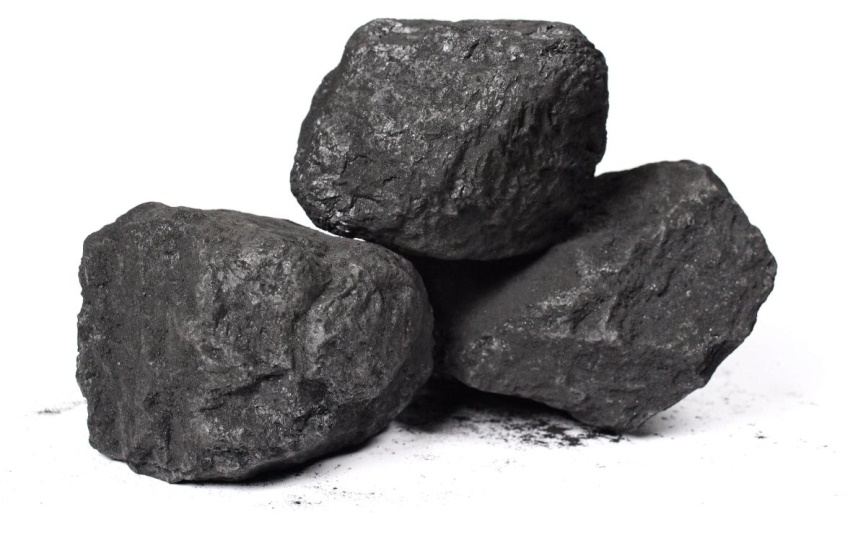 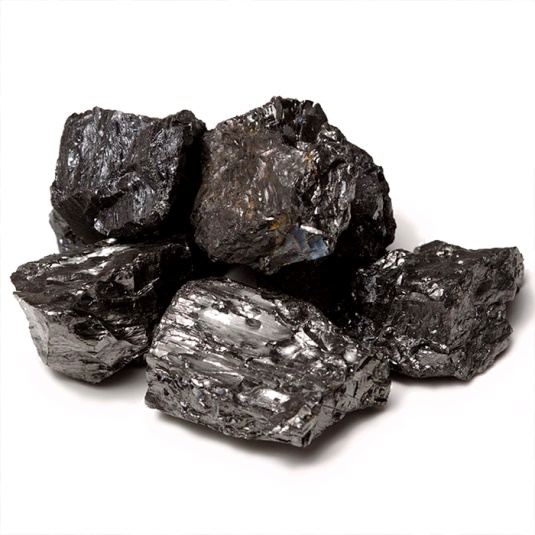 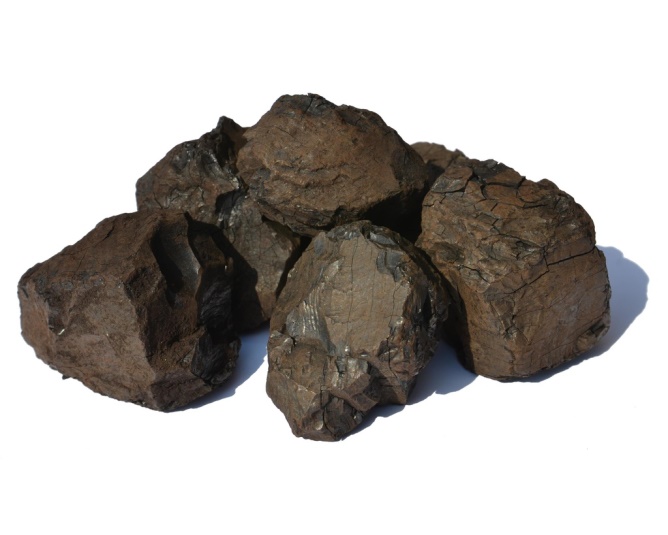 СВОЙСТВА КАМЕННОГО УГЛЯ
чёрного цвета
  блестит на солнце
  тонет в воде
  твёрдый, но хрупкий 
  хорошо горит
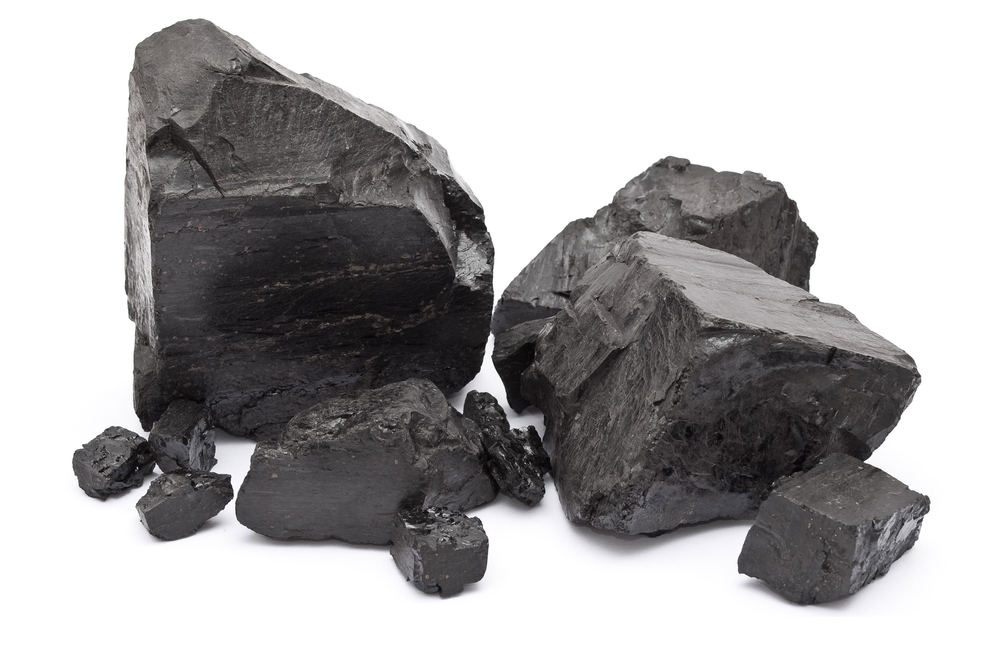 Использование угля в качестве топлива
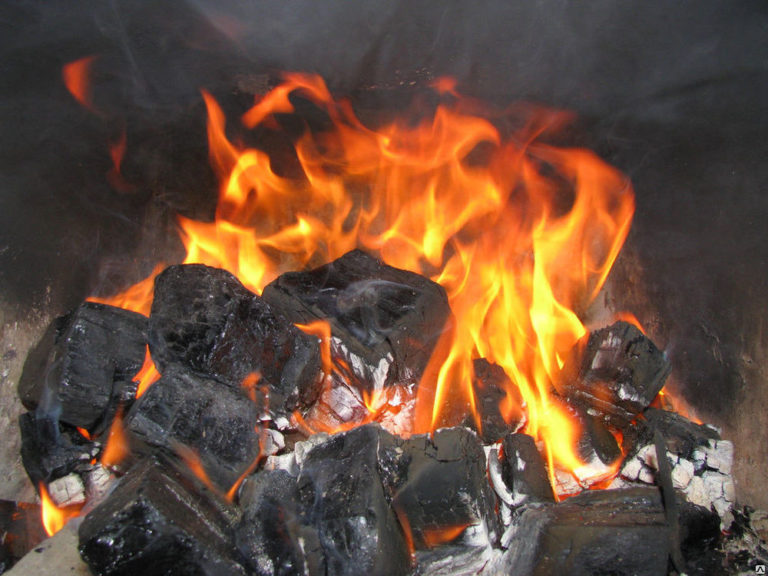 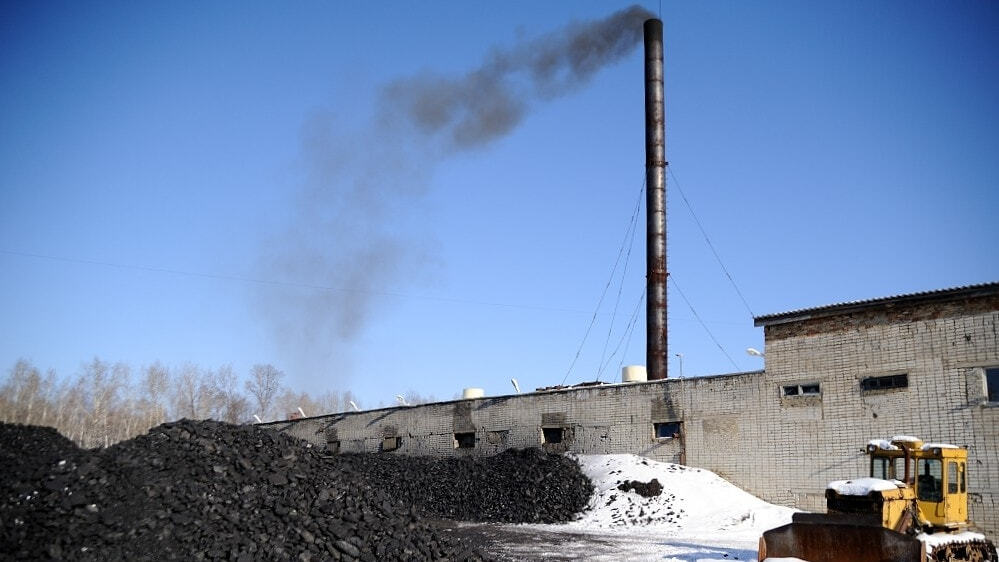 Что получают из каменного угля?
краски (анилиновые
 красители)
лекарства
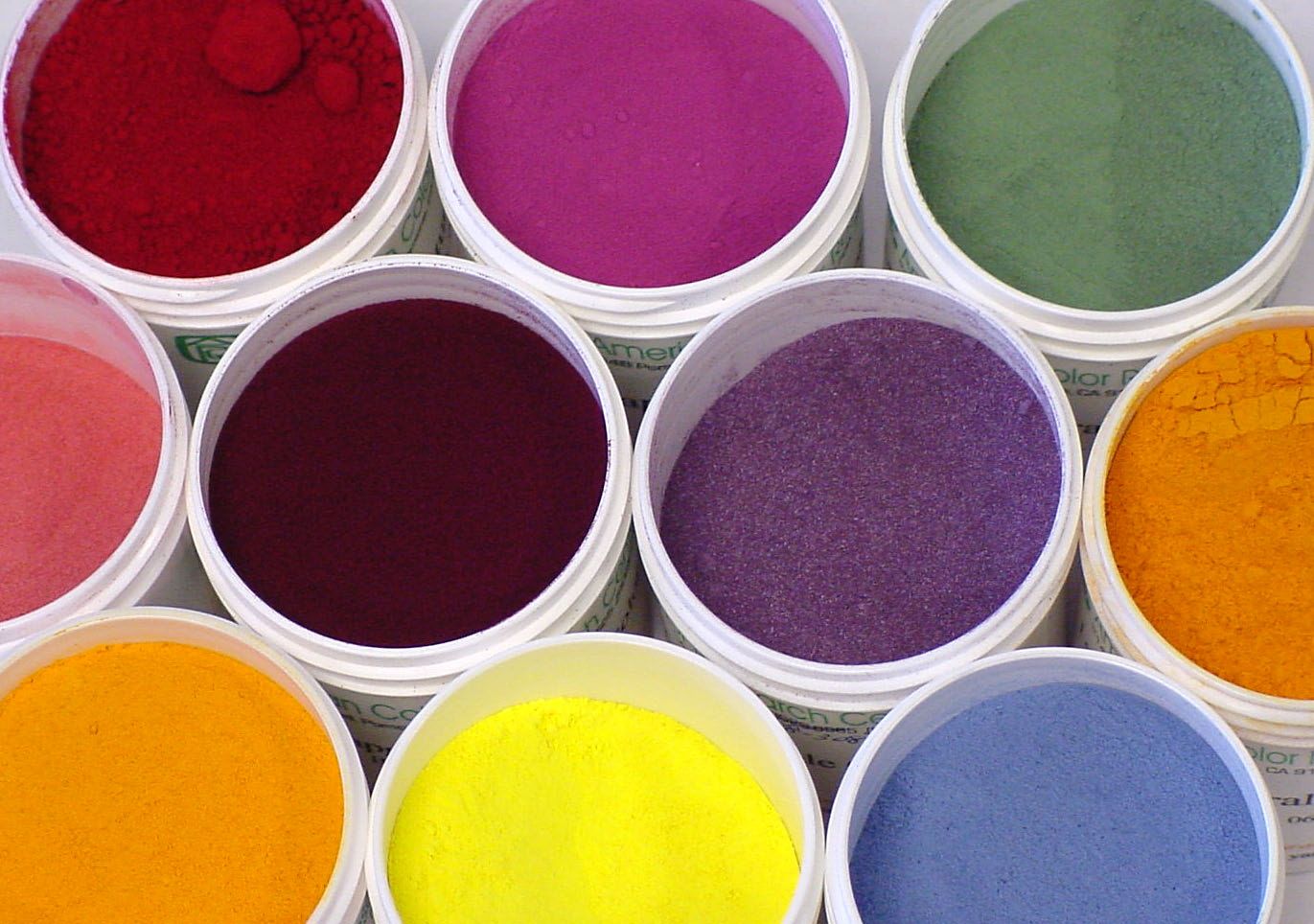 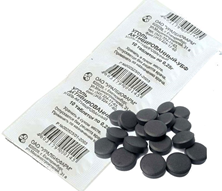 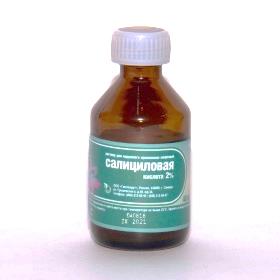 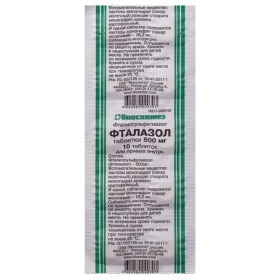 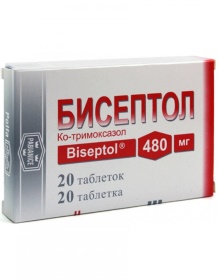 Что получают из каменного угля?
пластмассы
 жидкое топливо
 смазочные масла
 синтетические материалы
 удобрения   
 используют в производстве стекла
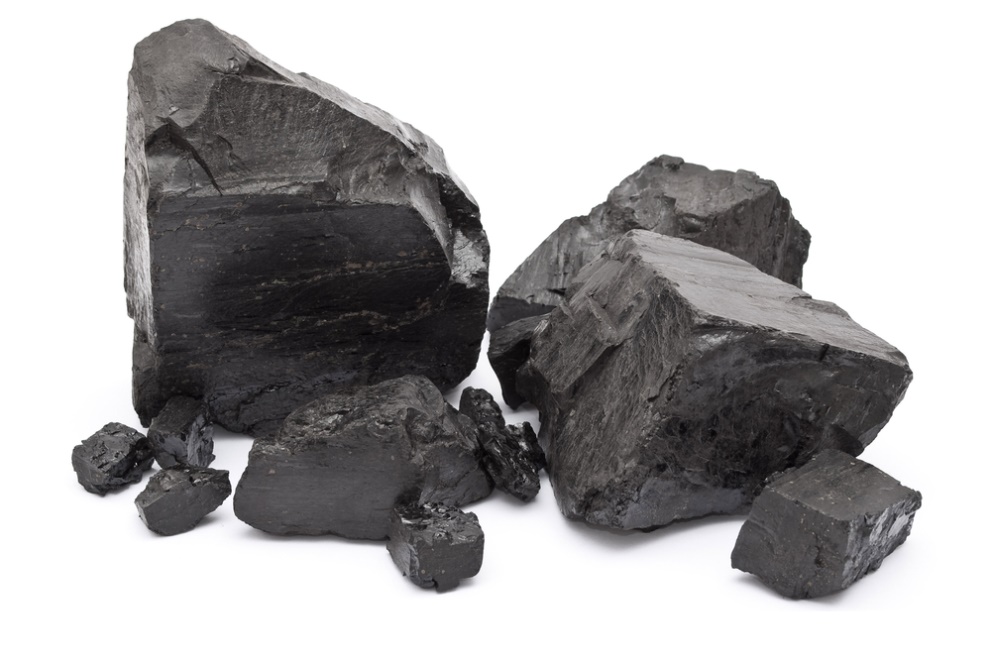 Угольный пласт
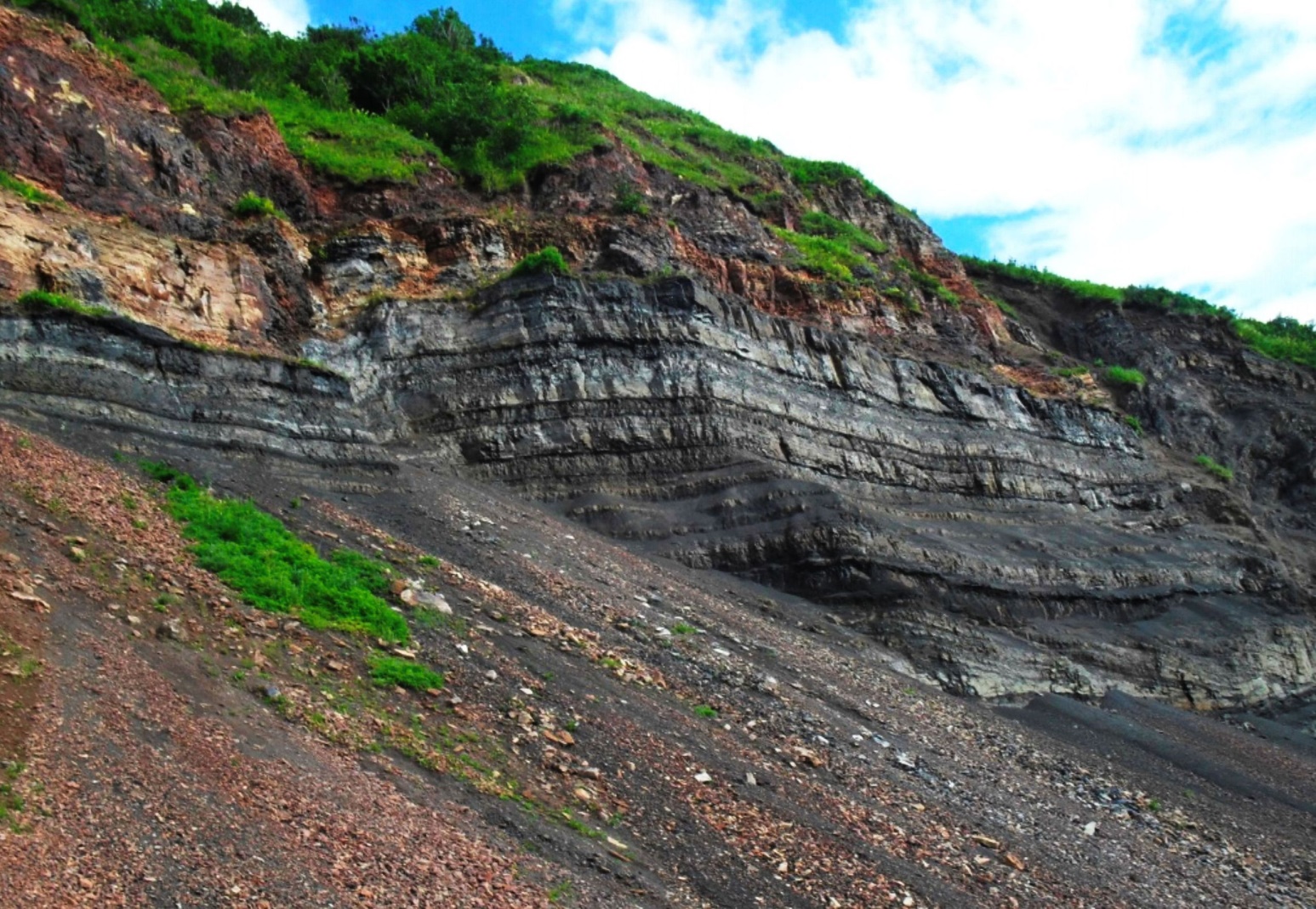 Добыча угля в шахте
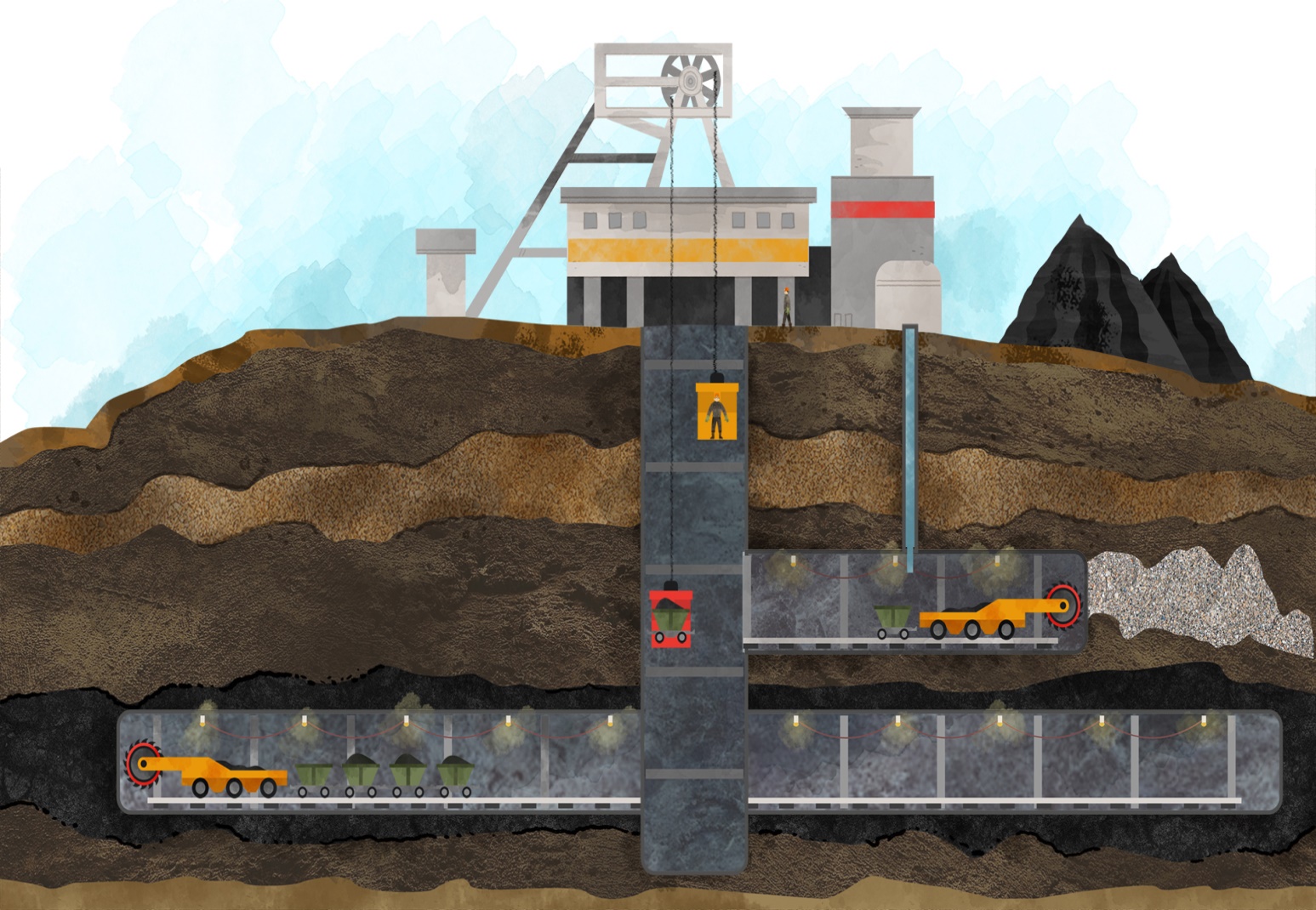 штреки
шахта
штрек
Добыча угля в шахте
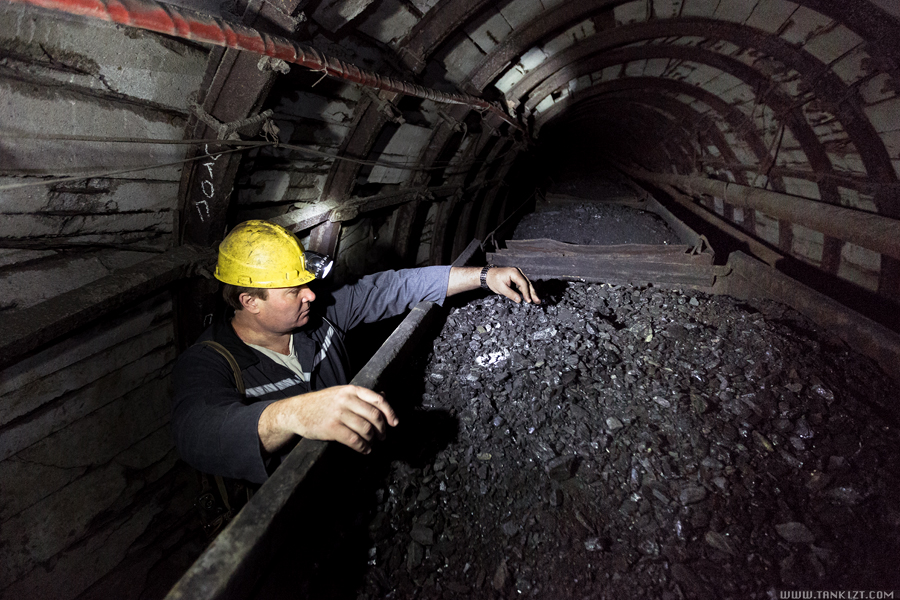 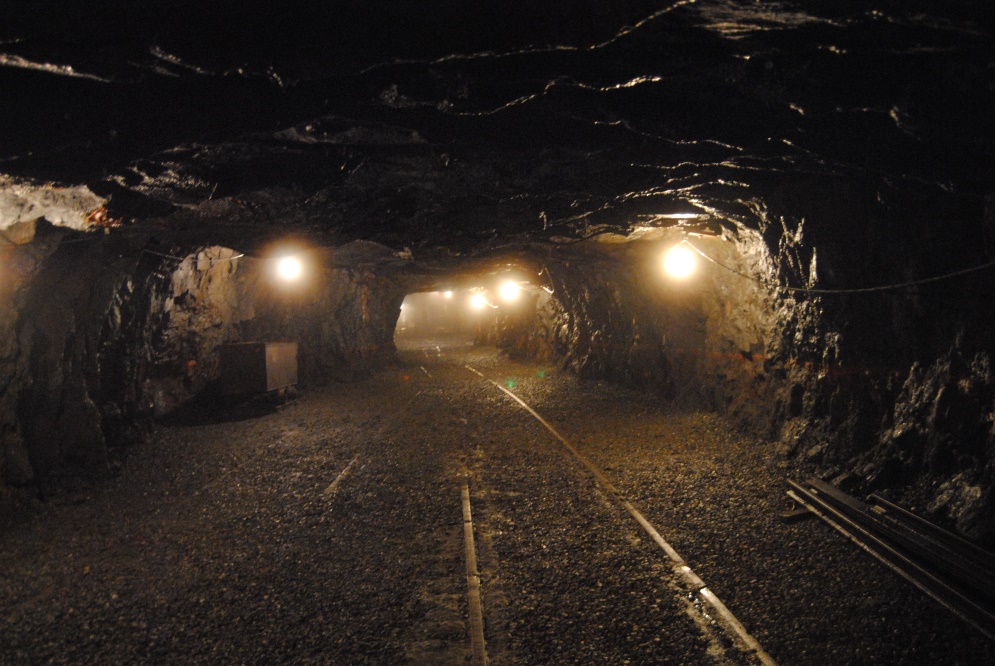 Добыча угля в шахте
уголь на 
транспортёре
перевозка угля
в вагонетках
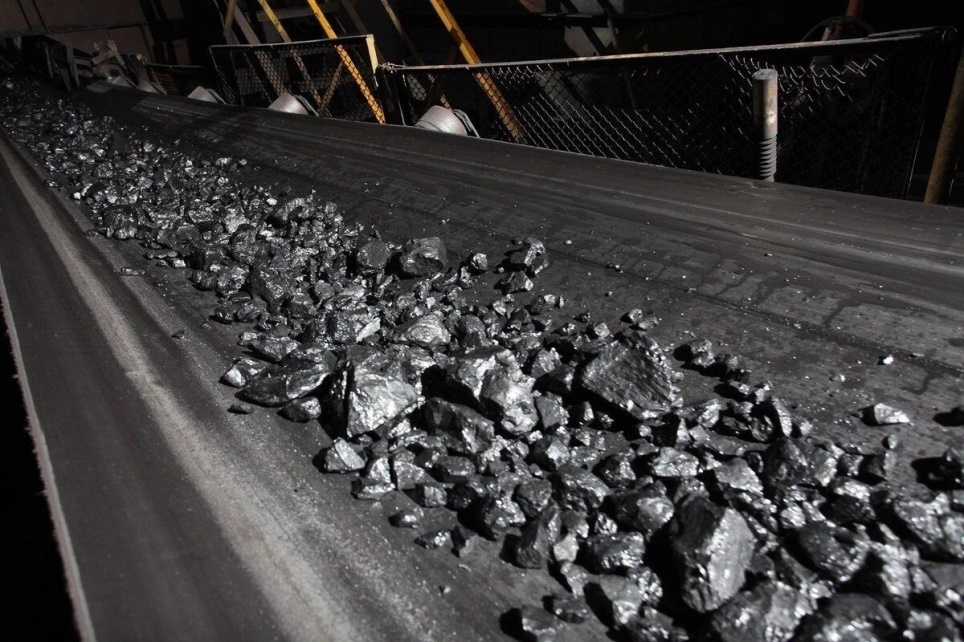 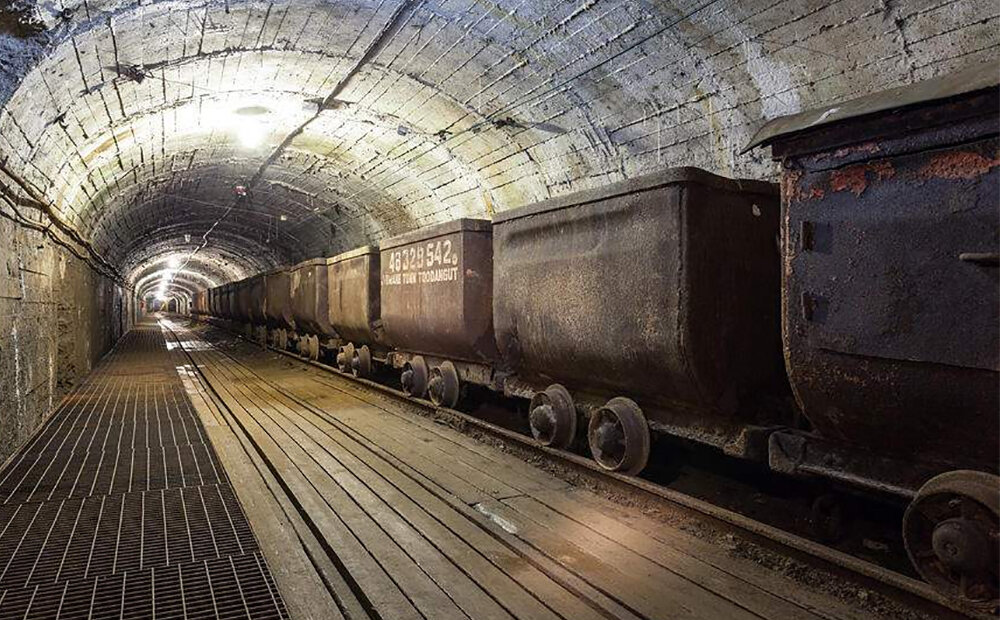 Угледобывающая машина
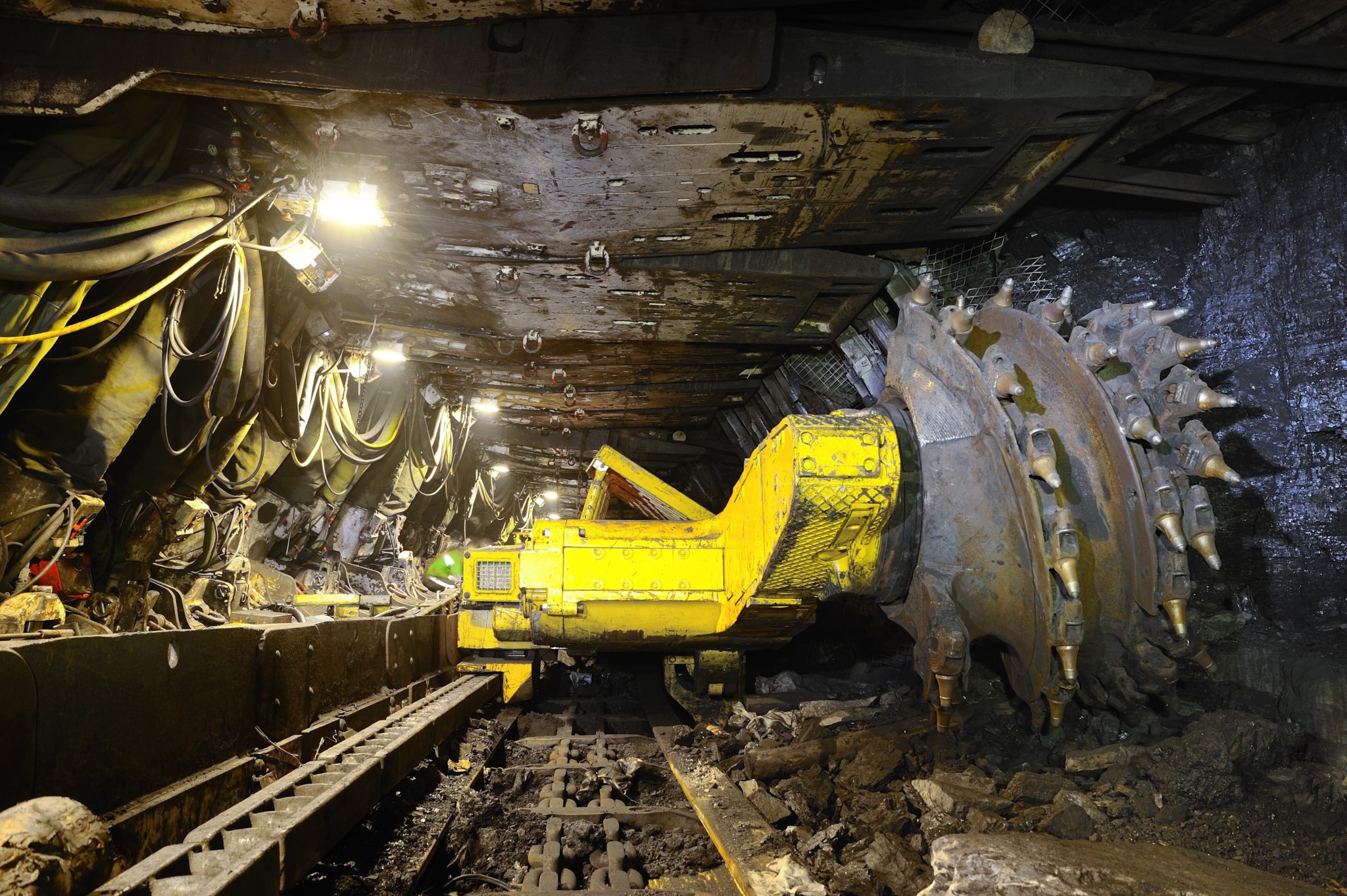 Шахтёры – сильные и мужественные люди
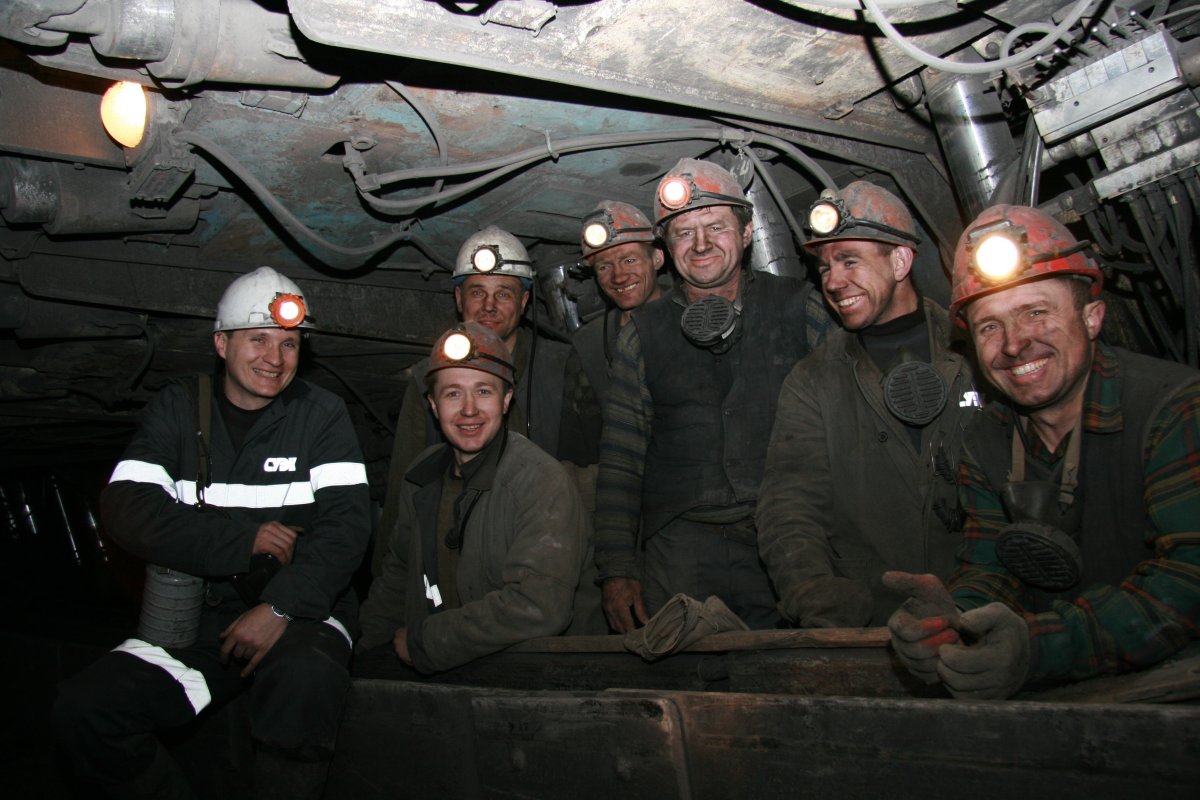 Добыча угля открытым способом
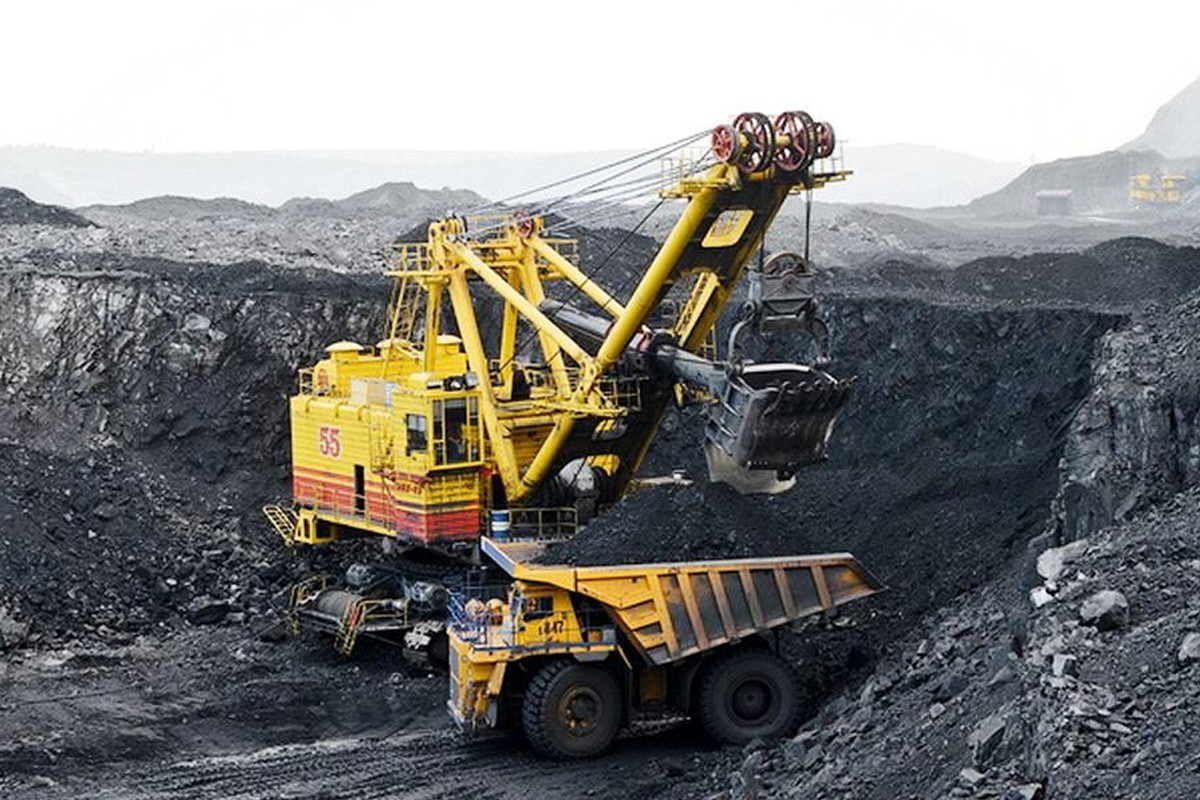 Месторождения каменного угля в России
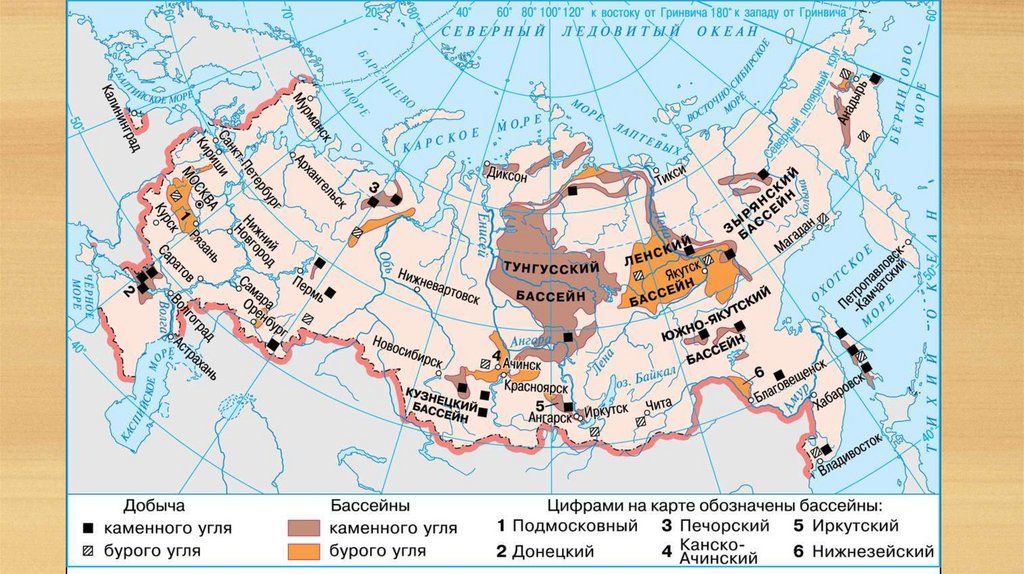 Каменный уголь – ценное полезное ископаемое
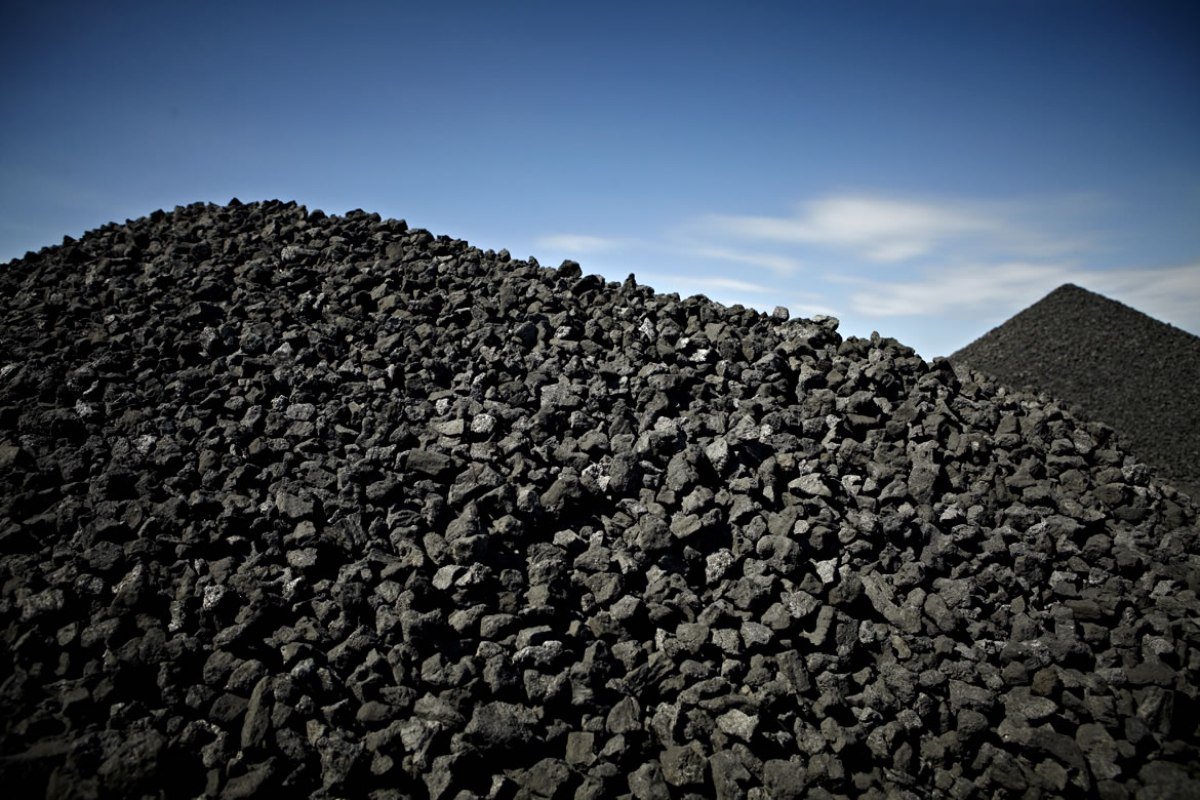